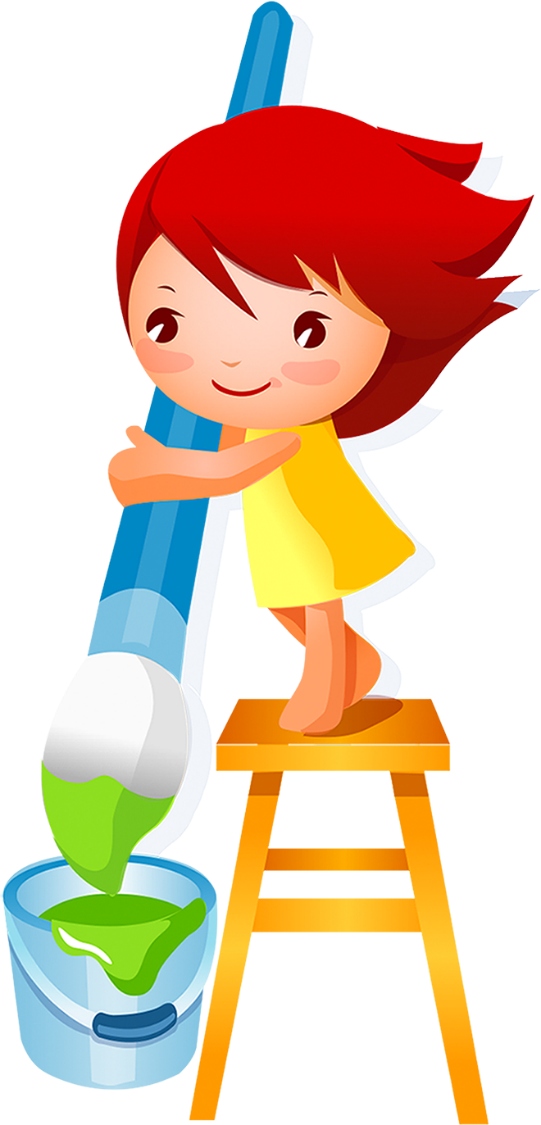 Tiết 5:
Luyện viết đoạn
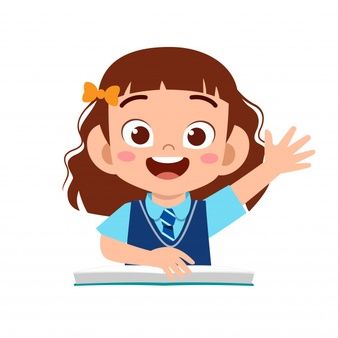 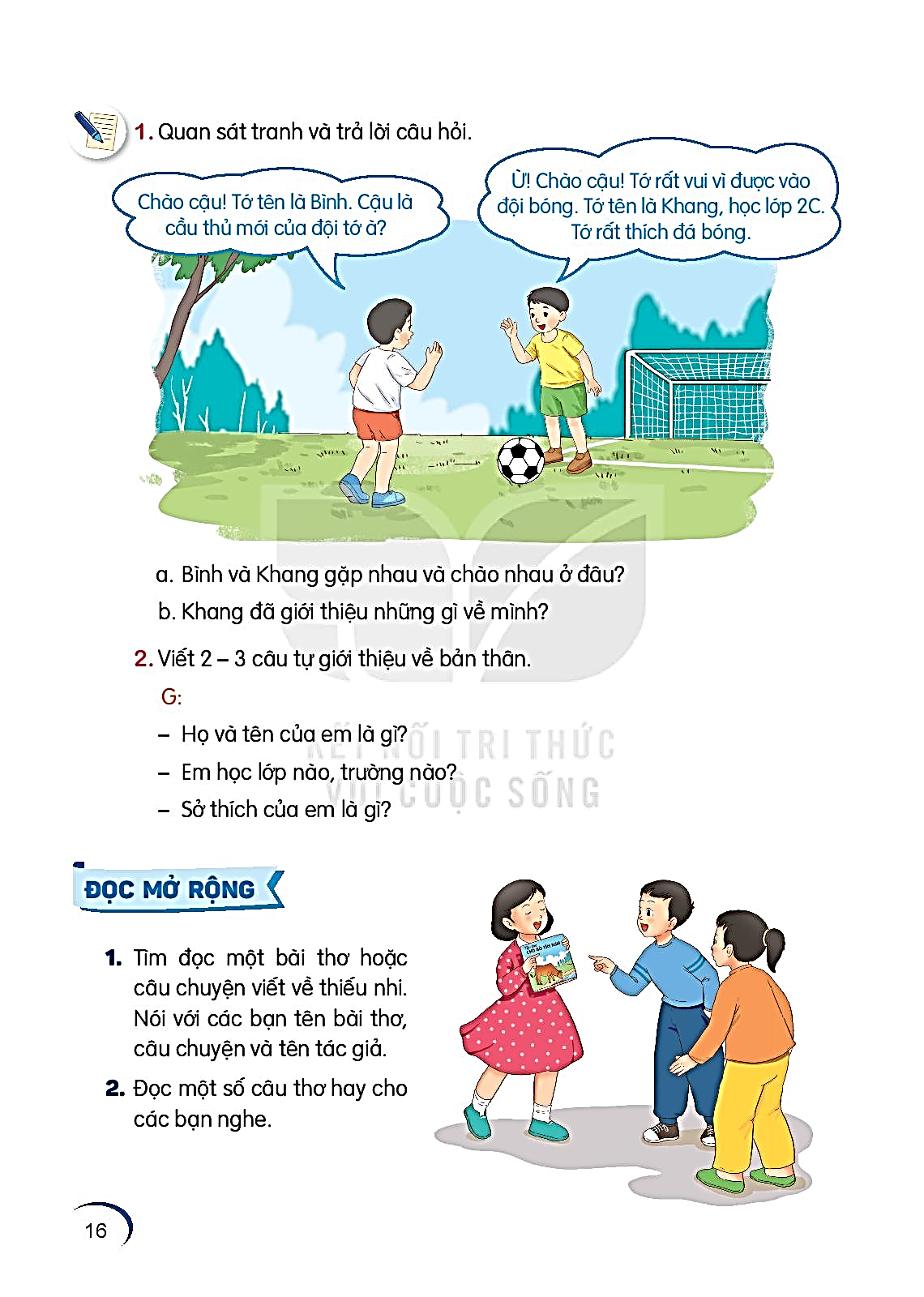 1. Quan sát và kể tên các đồ vật dưới đây
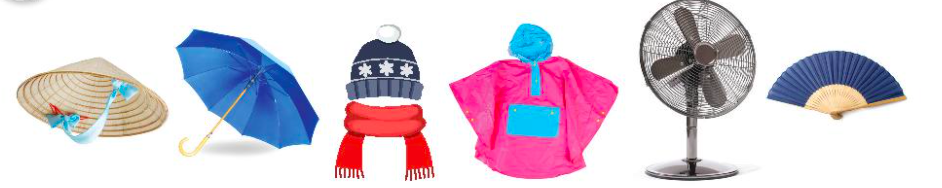 quạt điện
quạt giấy
áo mưa
mũ, khăn
nón
ô/ dù
2. Viết 3 – 5 câu tả một đồ vật em cần dùng để tránh nắng hoặc tránh mưa
(1) Em chọn tả đồ vật nào?
(4) Tình cảm của em đối với đồ vật đó như thế nào?
(2) Đồ vật đó có gì nổi bật về hình dạng, màu sắc,…?
Tả đồ vật
(3) Em thường dùng đồ vật đó vào lúc nào?
Mẹ em cũng rất thích đội chiếc nón lá mà ba em đi công tác ở Huế mua về tặng cho mẹ. Chiếc nón đó ba mua cho mẹ thì cũng giống nhưng những chiếc nón thường khác mà thôi. Nhưng chiếc nón đó khác ở chỗ có dòng chữ “Kỷ niệm du lịch Huế”. Chiếc nón thật là đẹp. Bởi nó có vành to nên người đội chiếc nón này thì khi đi ra trời nắng cũng cảm thấy mát biết bao.
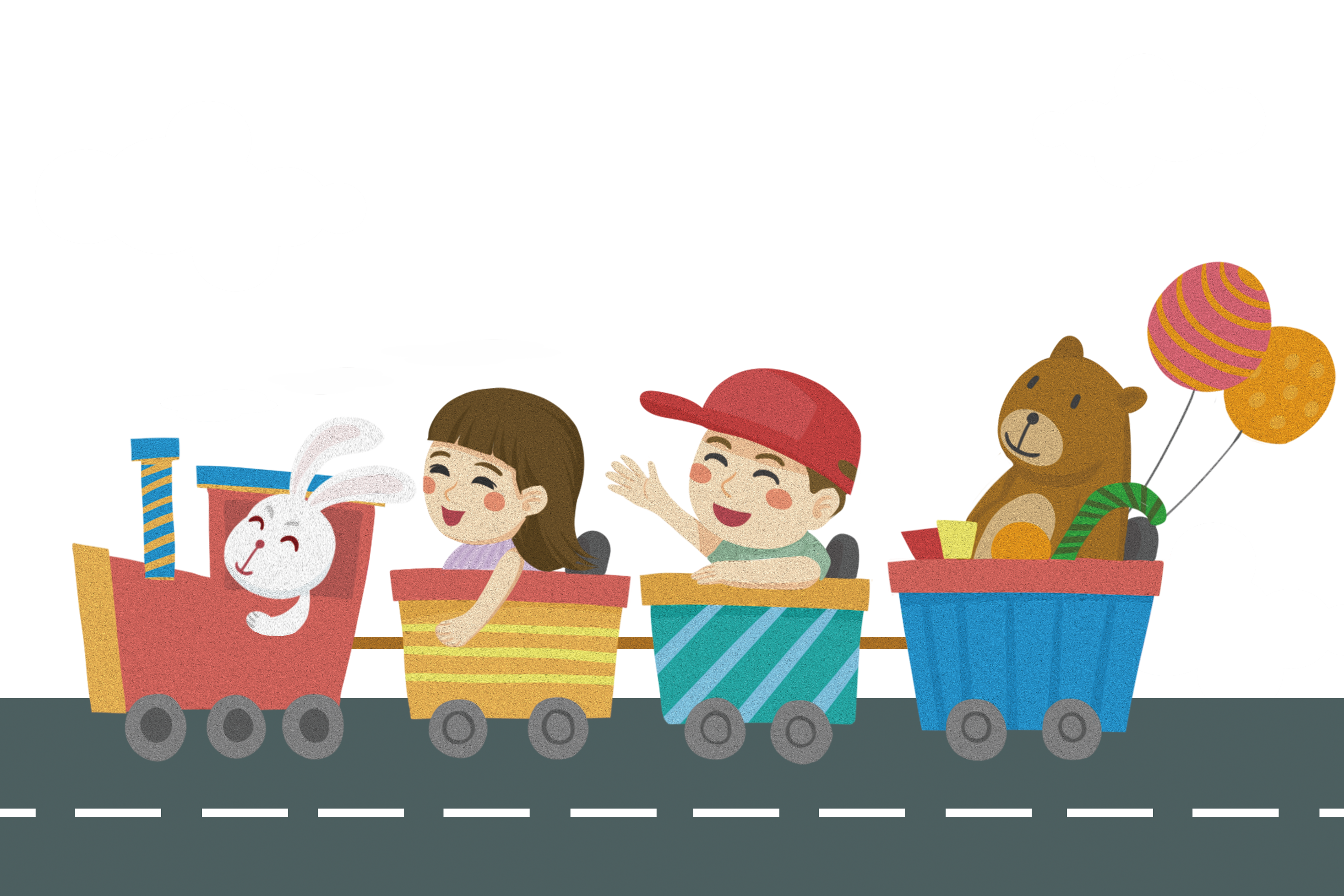 Củng cố, dặn dò
[Speaker Notes: Bài giảng thiết kế bởi: Hương Thảo - tranthao121004@gmail.com]